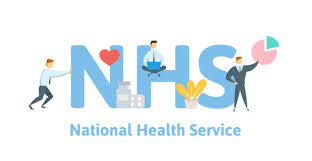 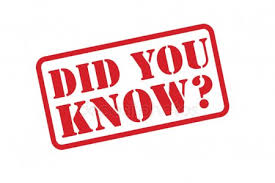 The NHS is the biggest employer in the UK and the 5th biggest in the world!
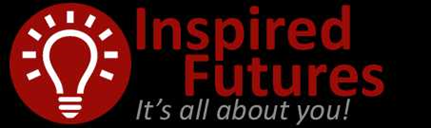 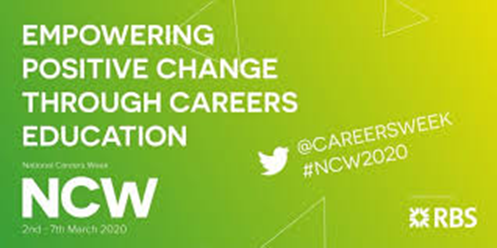 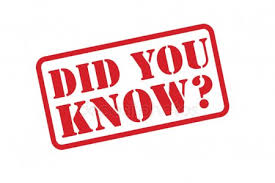 In 2007 Shakira took time out of a tour to study Ancient History at UCLA for a month, dressing up as a boy to make sure none of her class mates recognised her.
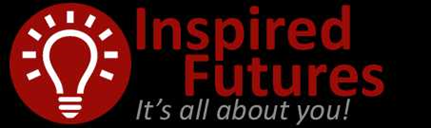 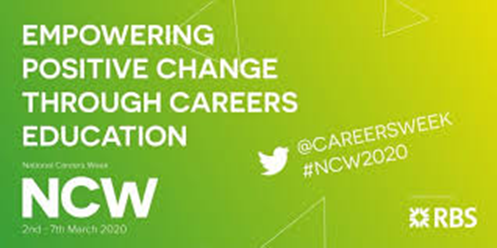 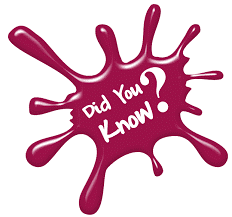 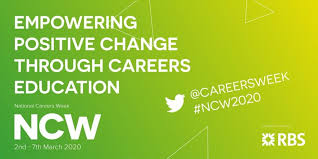 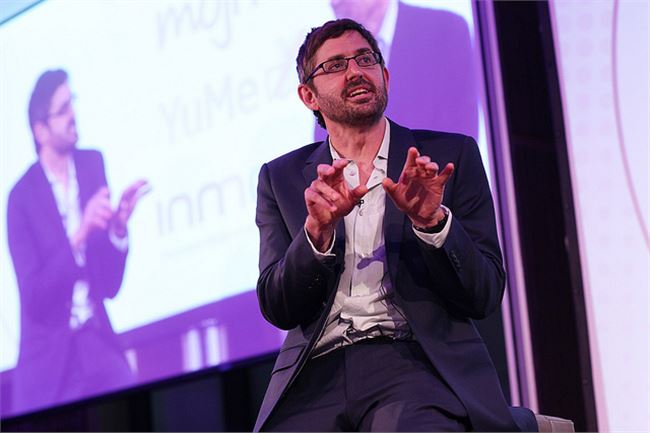 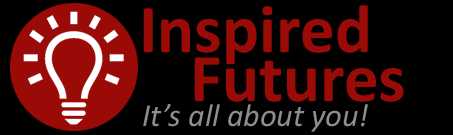 Award winning documentary maker Louis Theroux has a history degree from Oxford university.
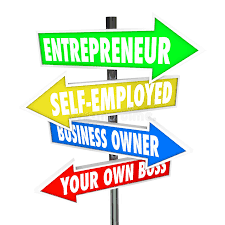 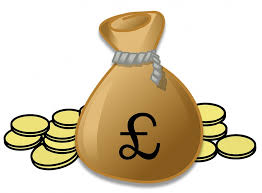 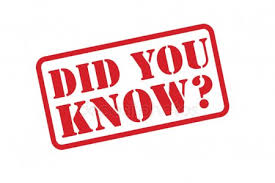 Average income in the North West is £28,589!
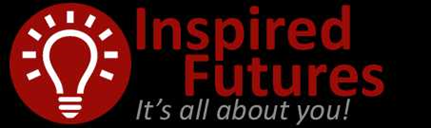 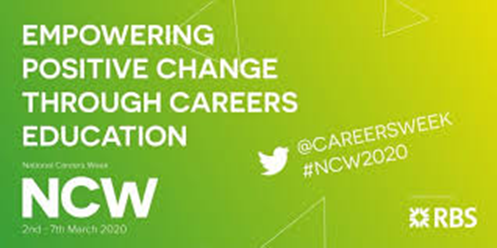 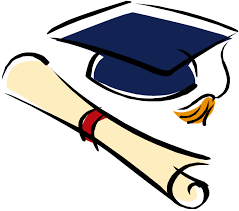 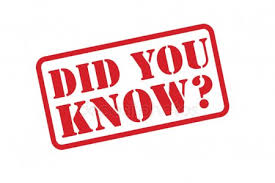 Surf Science & Technology, Puppetry Design & Performance as well as Circus & Physical Performance are all real degrees!
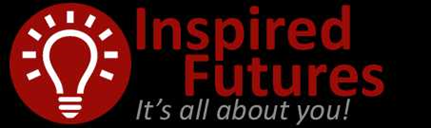 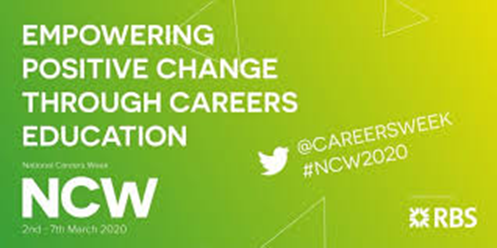 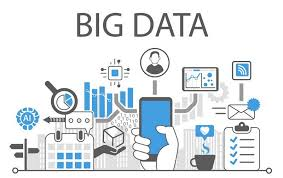 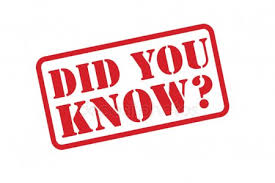 Big Data and Bio Technology are two of the fastest growing areas of in UK!
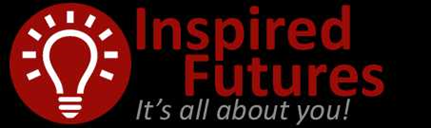 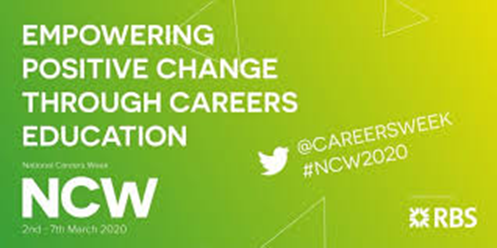 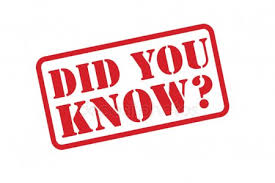 61,1000 people are self employed in Cheshire and Warrington.  That is 11.2% of the working population in this area!
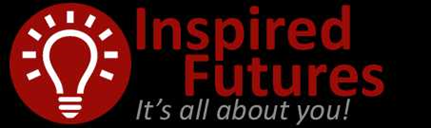 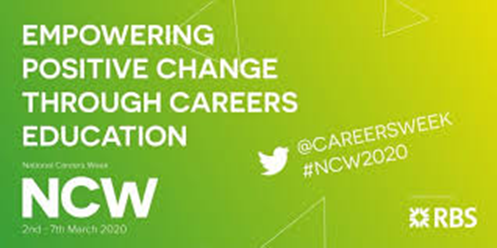 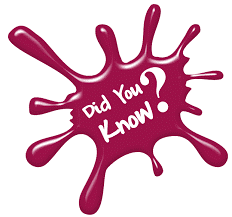 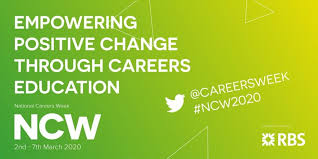 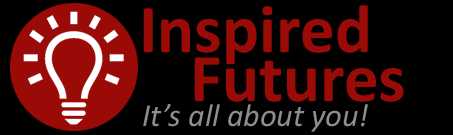 63,1000 people are self-employed in Cheshire and Warrington.  This is 11.2% of the working population in this area.
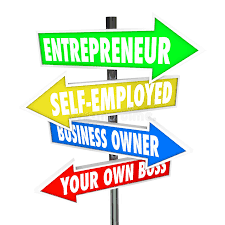 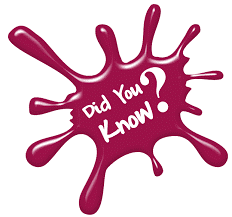 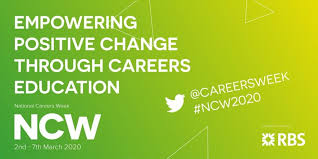 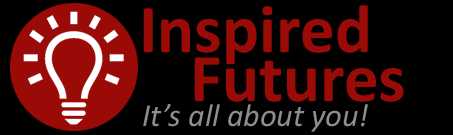 Where can R.E take your career?

Charity:
Want to get involved with a sector that has grown a huge amount in recent years, often referred to as “the third sector” (after public and private)? Charity work attracts people that place values high and have interests in improving area of society. 
Career paths include:
Aid worker
Fundraising administrator
Crisis support worker
Impact and evaluation officer
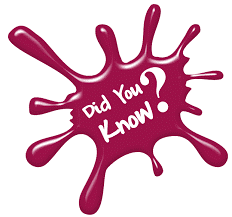 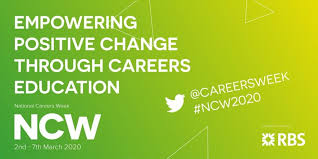 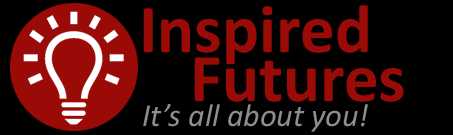 Where can R.E take your career?

Education:
This refers to education outside schools and includes pupil referral units, hospital schools, home teaching services, tuition centres and E-learning centres, among others.
Career paths include:
Nursery work
Teaching assistant
Support worker
Recovery support worker
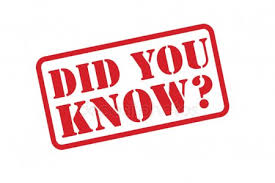 An Excavator Operator earns on average £44, 746 a year.
.
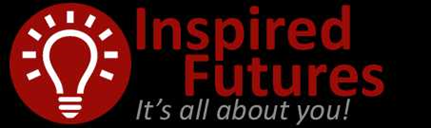 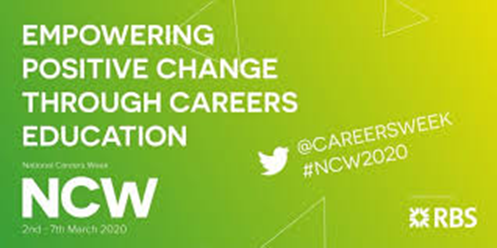 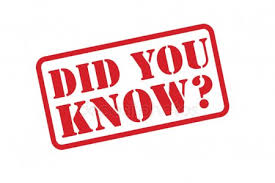 Prince William, the Duke of Cambridge, studied geography at the University of St. Andrews in Scotland having switched from studying the history of art. Good choice!
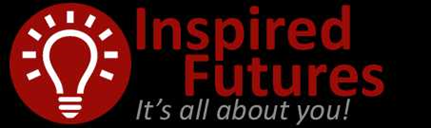 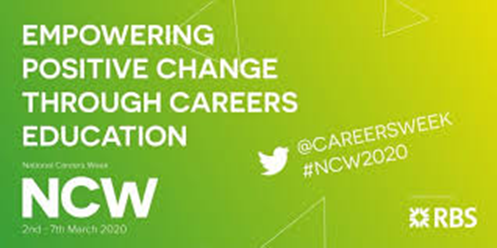 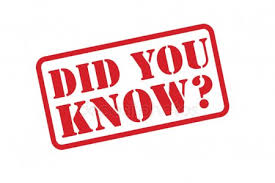 Steve Jobs- the founder of Apple has dyslexia, as does Steven Spielberg. 
Justin Timberlake, Emma Watson and Bill Gates were all diagnosed with ADHD.
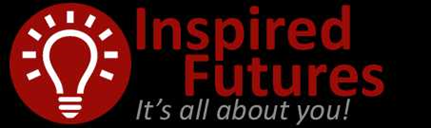 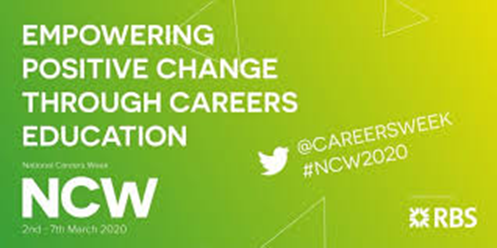 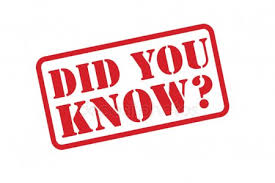 Before Michael Jordan became the greatest player in the history of NBA, he graduated with a degree in geography from the University of North Carolina Chapel Hill in 1986.
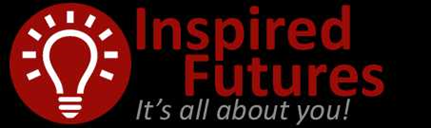 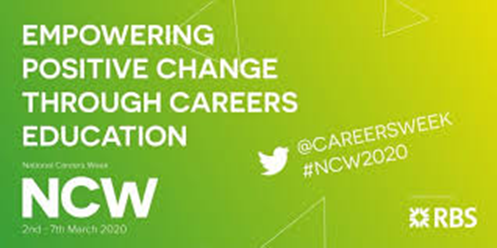 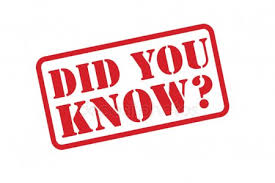 It is not normal to speak only one language. 60% of the world’s population is bilingual.
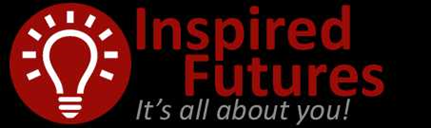 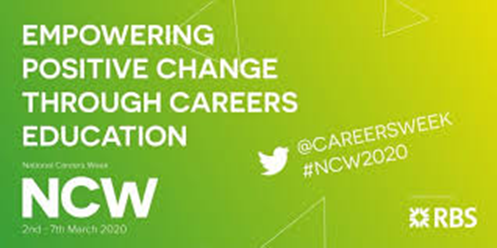 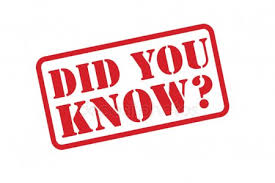 You can start a language from scratch at university.  Arabic, Russian and Chinese are all popular choices.
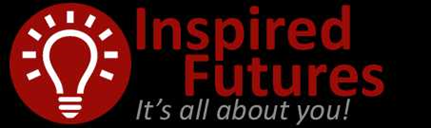 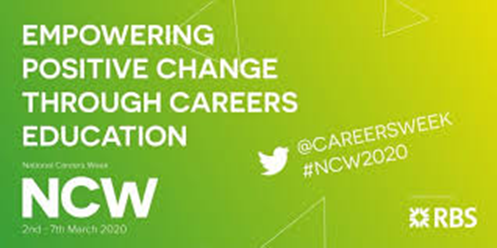 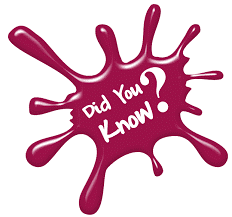 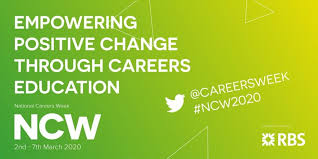 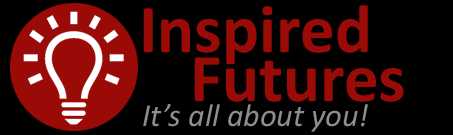 Only 13% of the UK STEM workforce are women!
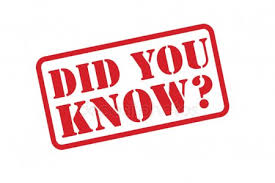 75% of the workforce at Bletchley Park – the people who cracked the enigma code were women
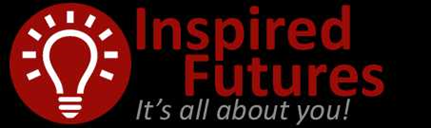 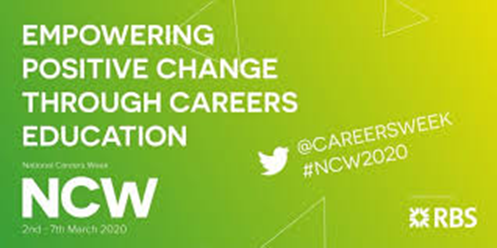 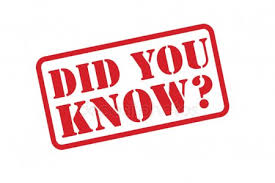 The IT industry was worth £184 billion to the UK economy in 2018
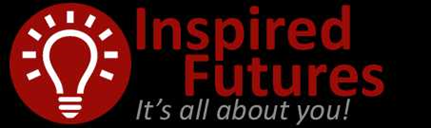 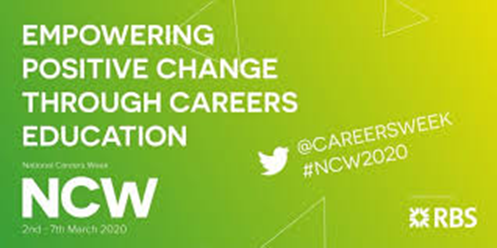 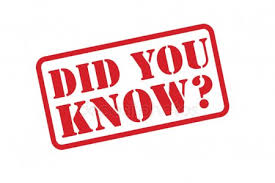 10.9% of the UK is self-employed
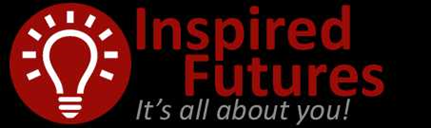 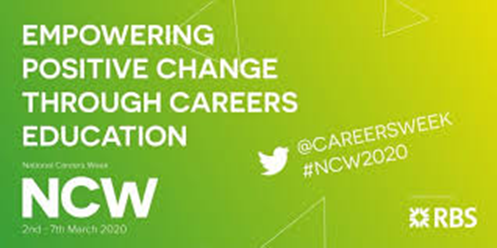 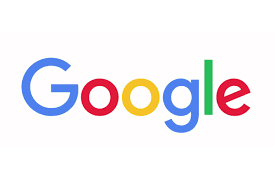 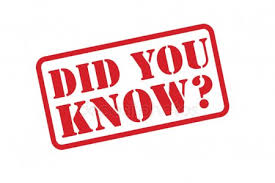 Google was originally called BackRub
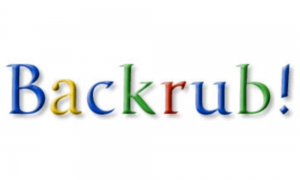 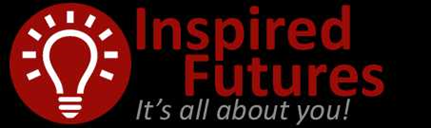 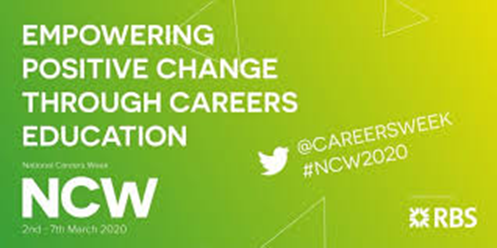